MANUFACTURING SLIDE
WRITE YOUR SUBTITLE HERE
Green marketing is a practice whereby companies seek to go above and beyond traditional.
TRANSPORT
Green marketing is a practice whereby companies seek to go above and beyond traditional.
INVENTORY
MOTION
Green marketing is a practice whereby companies seek to go above and beyond traditional.
WASTE
Green marketing is a practice whereby companies seek to go above and beyond traditional.
WAITING
Green marketing is a practice whereby companies seek to go above and beyond traditional.
OVER 
PRODUCTION
Green marketing is a practice whereby companies seek to go above and beyond traditional.
OVER
PROCESSING
Green marketing is a practice whereby companies seek to go above and beyond traditional.
DEFFECTS
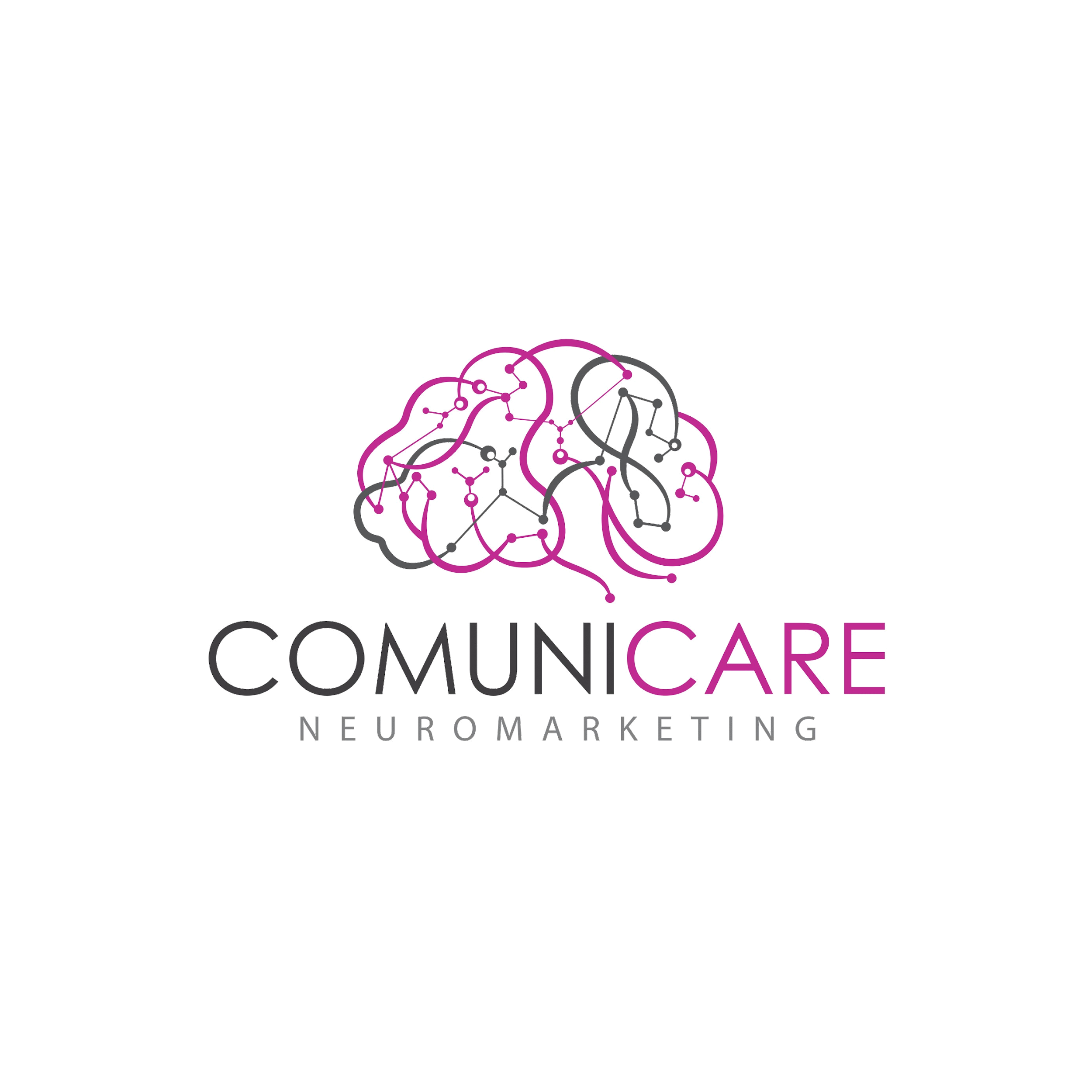 Green marketing is a practice whereby companies seek to go above and beyond traditional.
MANUFACTURING SLIDE
WRITE YOUR SUBTITLE HERE
PROJECT PROCESS
PRODUCT TRACING
Green marketing is a practice whereby companies seek to go above and beyond traditional.
Green marketing is a practice whereby companies seek to go above and beyond traditional.
JOBING PROCESS
QUALITY MANAGEMENT
Green marketing is a practice whereby companies seek to go above and beyond traditional.
Green marketing is a practice whereby companies seek to go above and beyond traditional.
LABOR MANAGEMENT
Green marketing is a practice whereby companies seek to go above and beyond traditional.
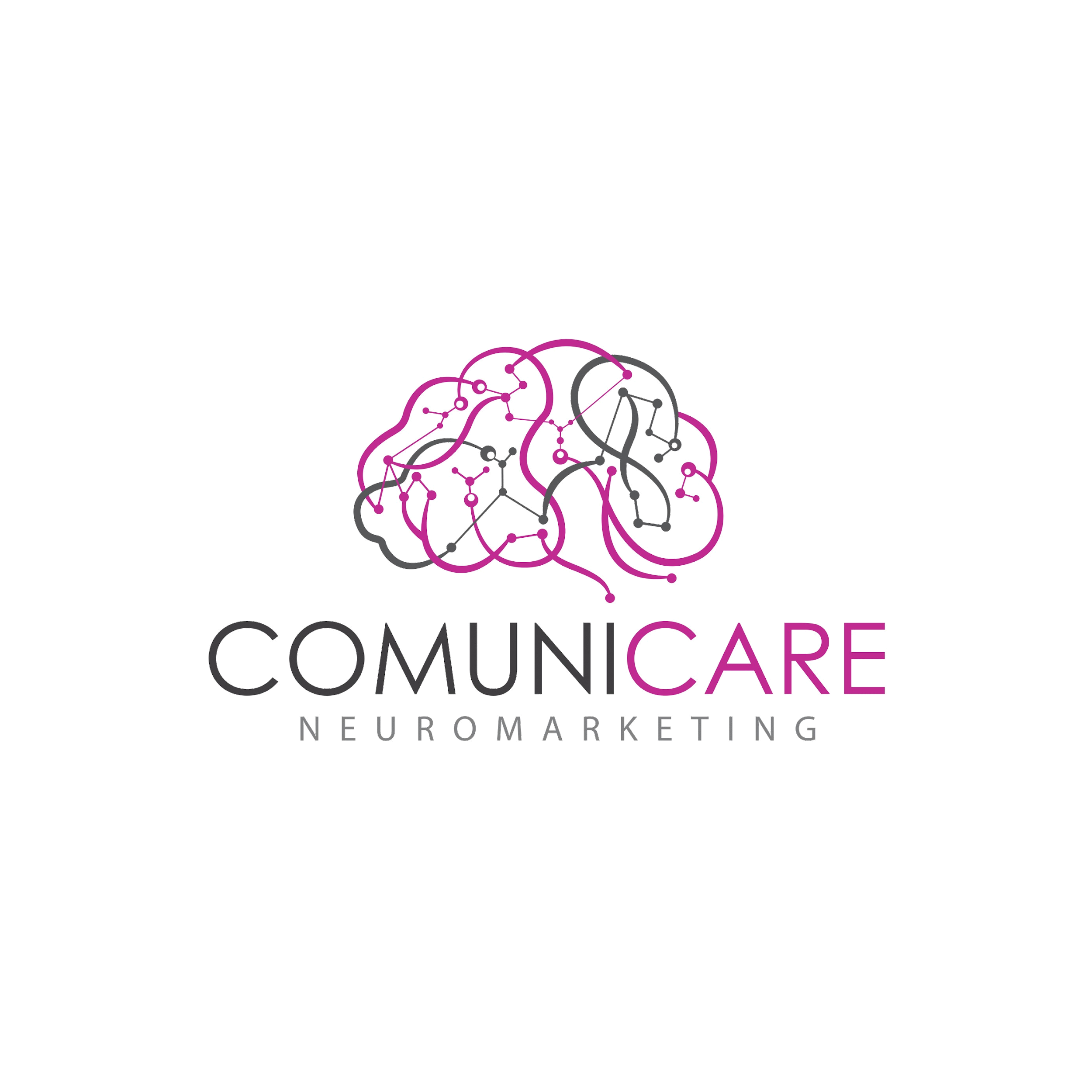 MANUFACTURING SLIDE
WRITE YOUR SUBTITLE HERE
MASS PRODUCTION
JUST IN TIME
FLEXIBLE
MASS CUSTOMIZATION
RAPID
AGILE
Green marketing is a practice whereby companies seek to go above and beyond traditional.
Green marketing is a practice whereby companies seek to go above and beyond traditional.
Green marketing is a practice whereby companies seek to go above and beyond traditional.
Green marketing is a practice whereby companies seek to go above and beyond traditional.
Green marketing is a practice whereby companies seek to go above and beyond traditional.
Green marketing is a practice whereby companies seek to go above and beyond traditional.
06
01
05
02
04
03
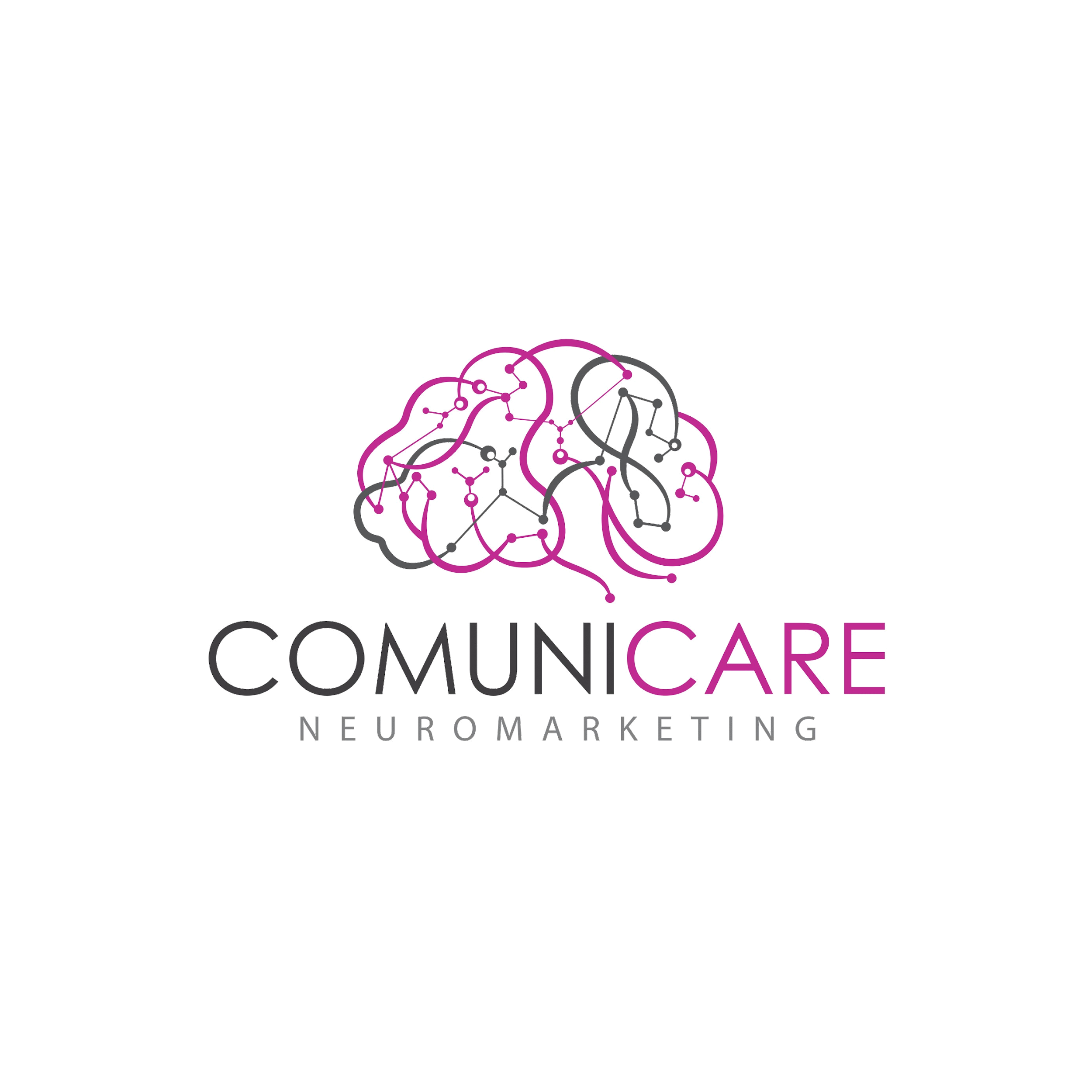 MASS
PRODUCTION
RAPID
JUST IN TIME
LEAN
MANUFACTURING
AGILE
FLEXIBLE
MASS
CUSTOMIZATION
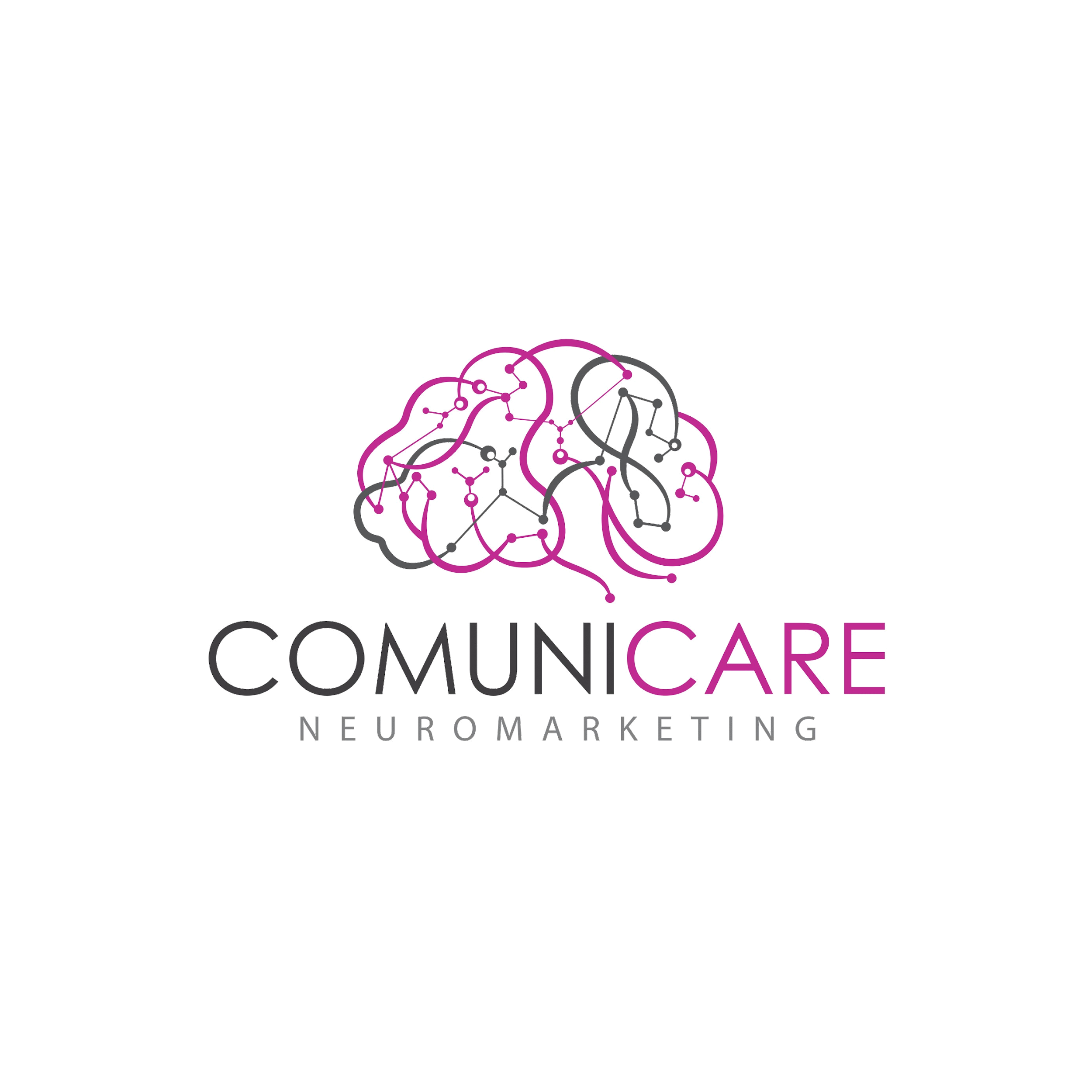 MANUFACTURING CYCLE
WRITE YOUR SUBTITLE HERE
RAPID
MASS PRODUCTION
Green marketing is a practice whereby companies seek to go above and beyond traditional.
Green marketing is a practice whereby companies seek to go above and beyond traditional.
SUPPORT
LOGISTIC
DEVELOPMENT
RESEARCH
DELIVERY
ANALYSIS
DESIGN
TESTING
MASS CUSTOMIZATION
FLEXIBLE
PRODUCTION
BASELINE SYSTEM
PROTOTYPE
PLANNING
Green marketing is a practice whereby companies seek to go above and beyond traditional.
Green marketing is a practice whereby companies seek to go above and beyond traditional.
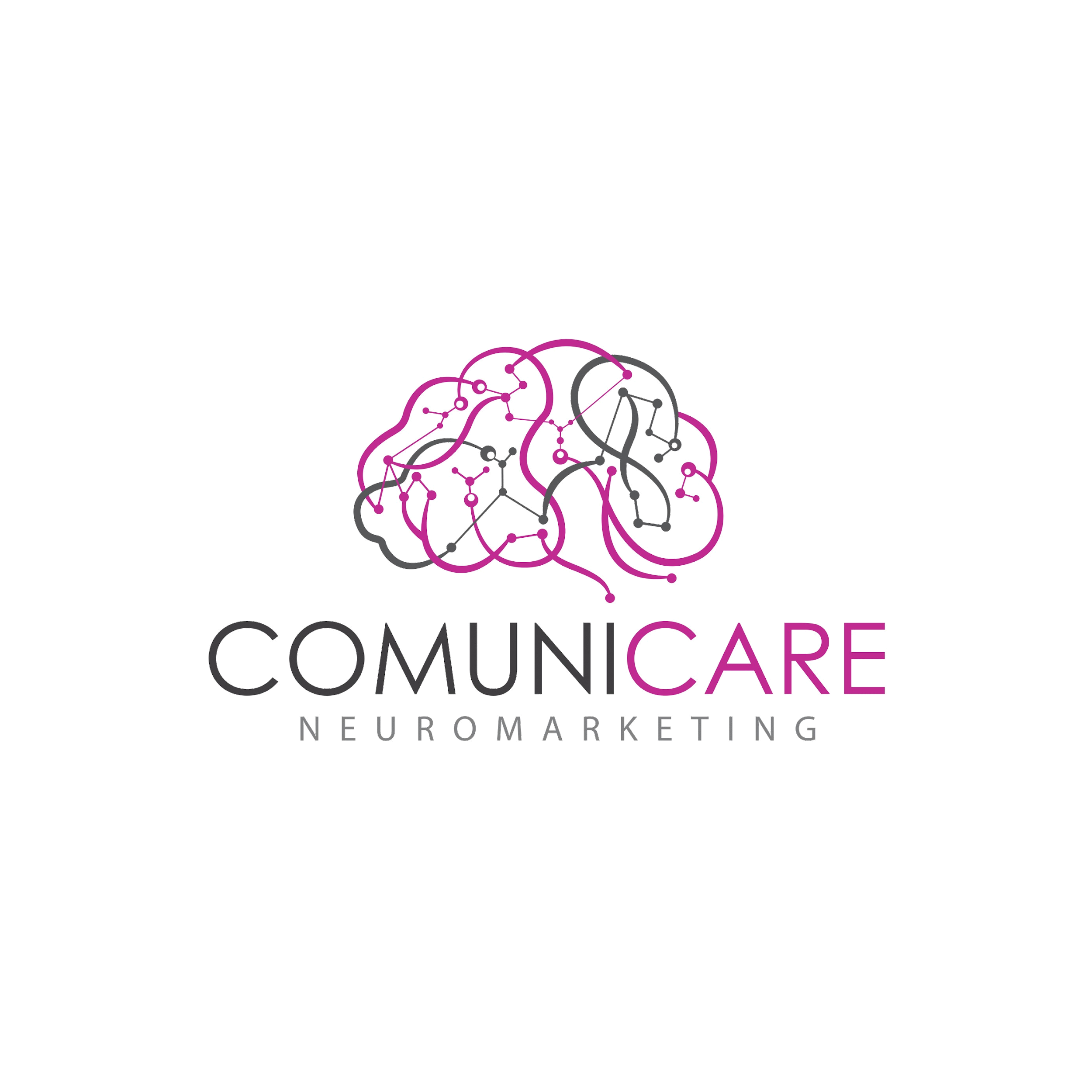 Green marketing is a practice whereby companies seek to go above and beyond traditional.
MASS
PRODUCTION
Green marketing is a practice whereby companies seek to go above and beyond traditional.
RAPID
JUST IN TIME
Green marketing is a practice whereby companies seek to go above and beyond traditional.
LEAN
MANUFACTURING
Green marketing is a practice whereby companies seek to go above and beyond traditional.
AGILE
FLEXIBLE
Green marketing is a practice whereby companies seek to go above and beyond traditional.
MASS
CUSTOMIZA-
TION
Green marketing is a practice whereby companies seek to go above and beyond traditional.
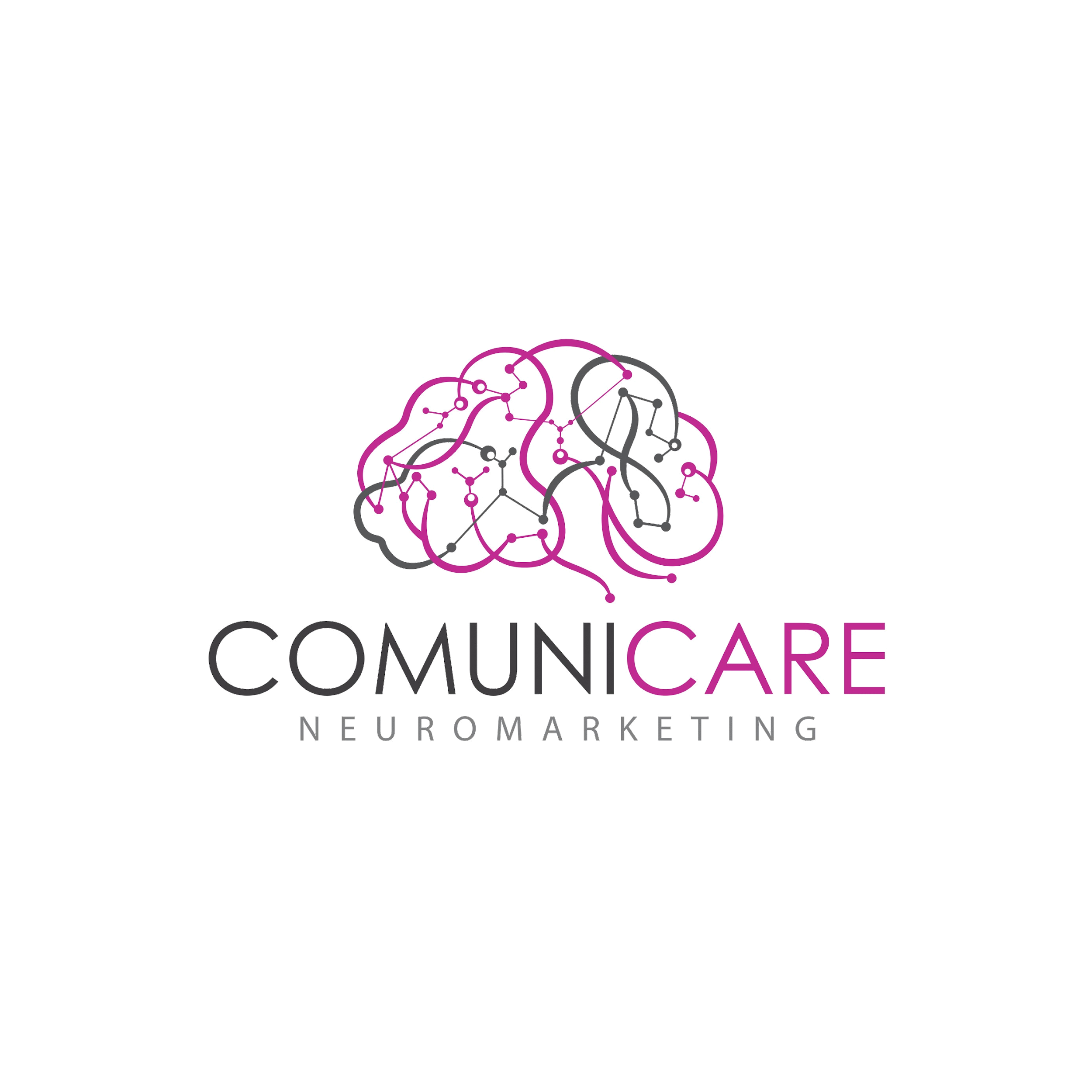 MASS PRODUCTION
Green marketing is a practice whereby companies seek to go above and beyond traditional.
JUST IN TIME
Green marketing is a practice whereby companies seek to go above and beyond traditional.
FLEXIBLE
Green marketing is a practice whereby companies seek to go above and beyond traditional.
LEAN
MANUFACTURING
MASS CUSTOMIZATION
Green marketing is a practice whereby companies seek to go above and beyond traditional.
AGILE
Green marketing is a practice whereby companies seek to go above and beyond traditional.
RAPID
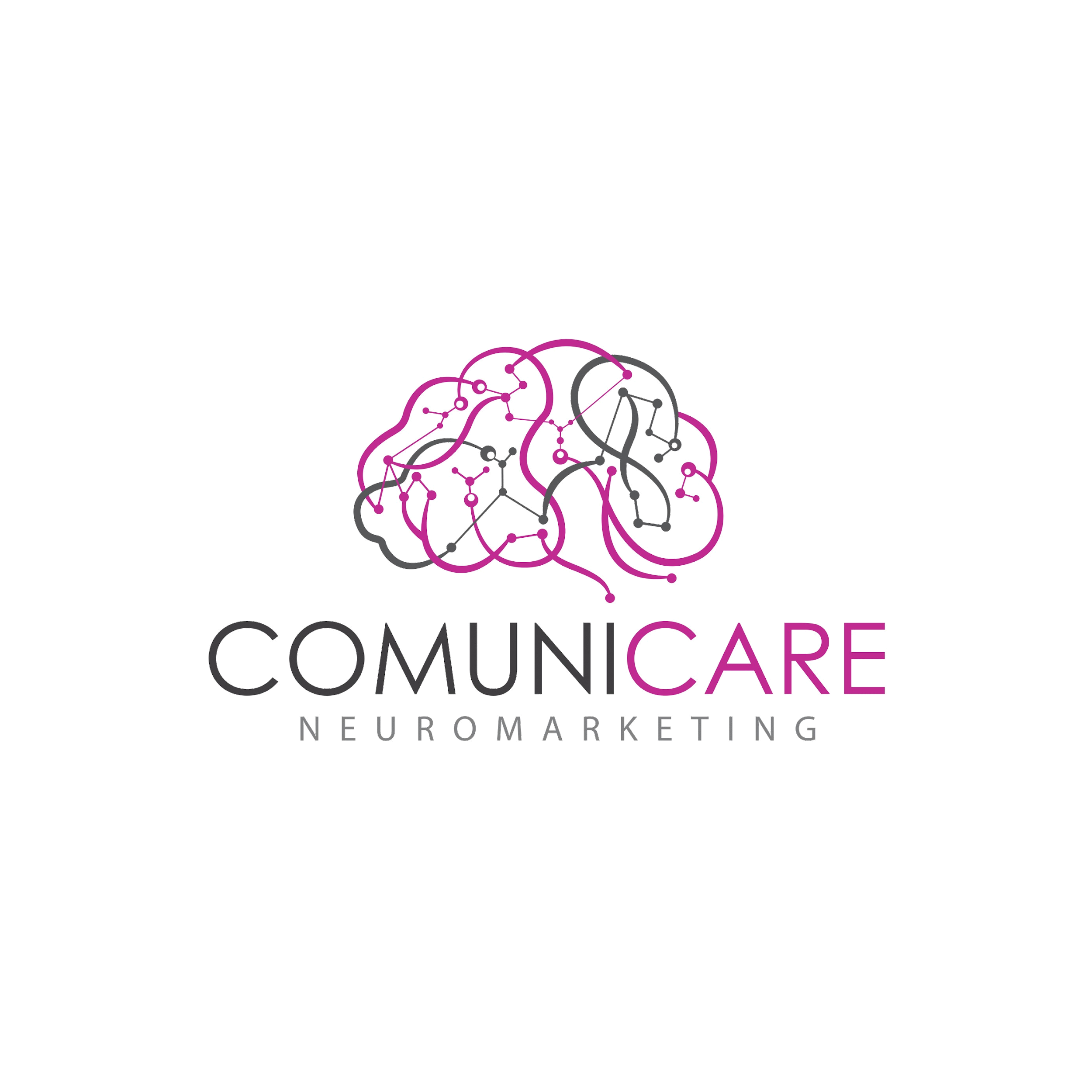 Green marketing is a practice whereby companies seek to go above and beyond traditional.
PROCESSES
CONTINUOUS
IMPROVEMENT
YOUR TITLE HERE
SHORT CYCLES
Green marketing is a practice whereby companies seek to go above and beyond traditional marketing by promoting environmental core values in the hope that consumers will associate these values with their company or brand. Engaging in these sustainable activities can lead to creating a new product line that caters to a new target market. This is also sometimes known as sustainable marketing, environmental marketing or ecological marketing.
LEAN
MANUFACTURING
PEOPLE
TECHNOLOGY
TOTAL QUALITY
FOCUS
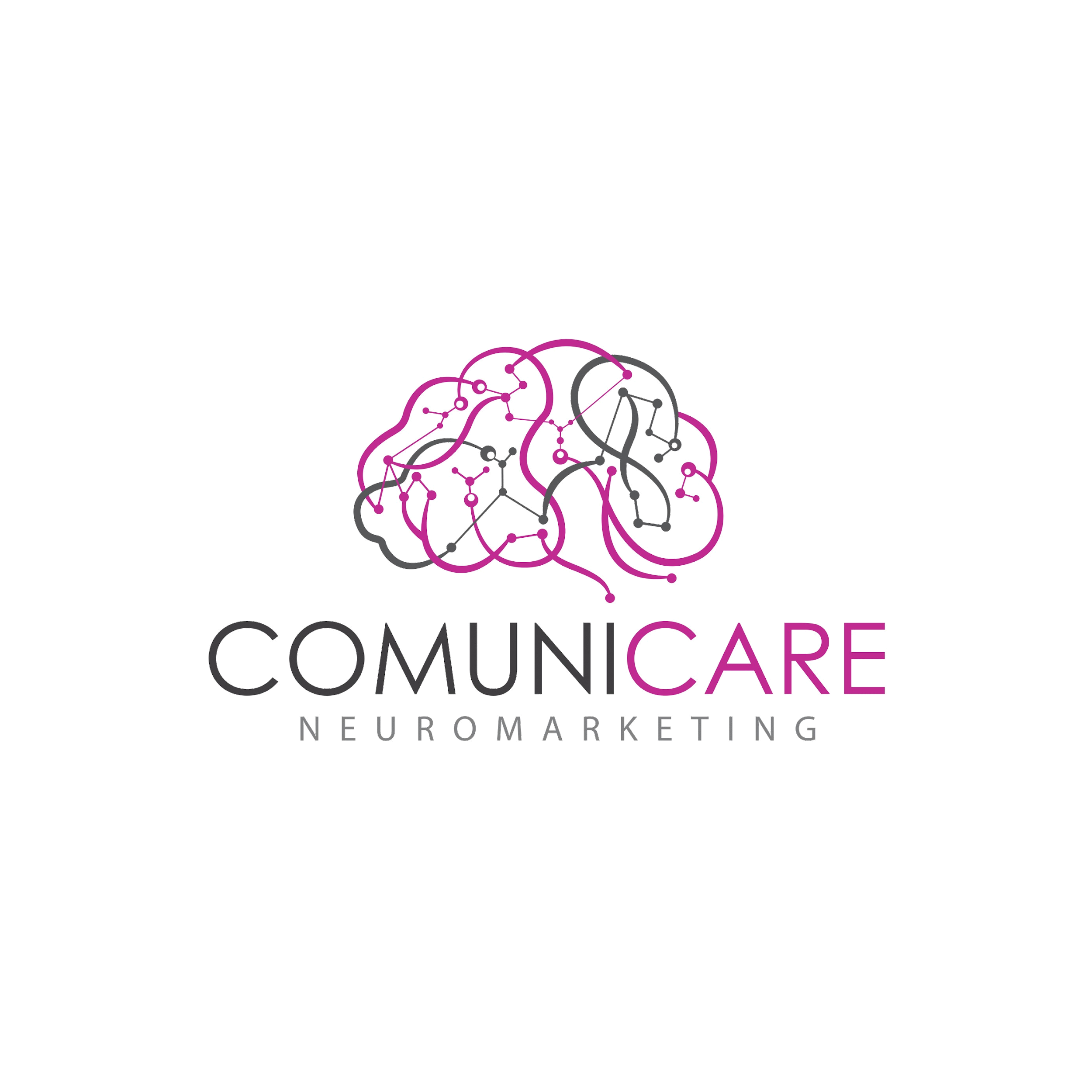 STEP 05
STEP 01
SEEK
PERFECTION
IDENTIFY
VALUE
LEAN
MANUFACTURING
STEP 04
STEP 02
ESTABLISH
PULL
MAP THE VALUE
STREAM
STEP 03
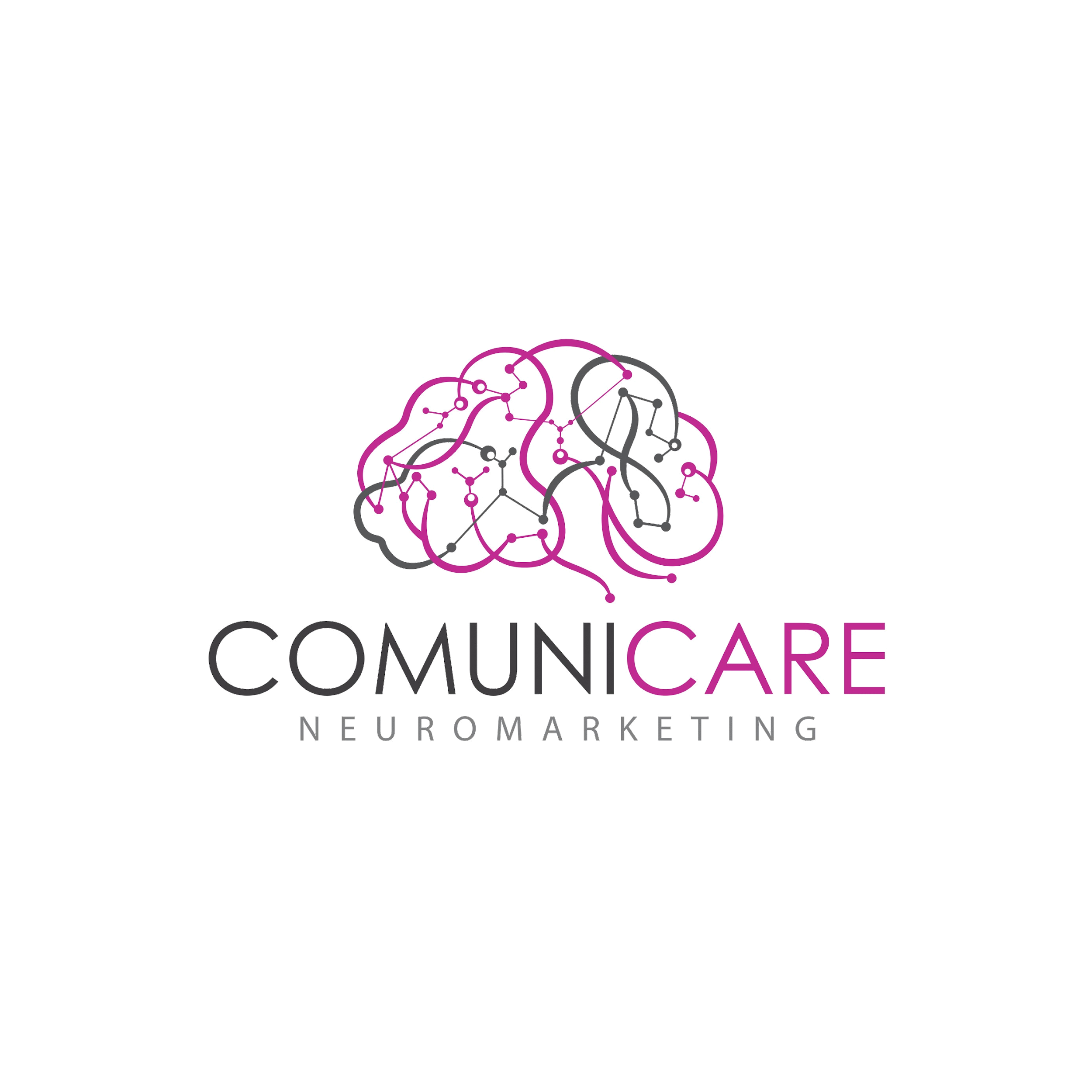 CREATE
FLOW
TRADITIONAL VS LEAN MANUFACTURING
WRITE YOUR SUBTITLE HERE
INDIVIDUAL PIECEWORK
DETECTION % DEFECTIVE
REACTIVE RUN TO FAILURE
COMPLEX CUMBERSOME
PUSH BATCH
EMPLOYEE
QUALITY
MAINTENANCE
PRODUCTION
PROCESS
TEAMWORK CELLS
PREVENTION 100% QUALITY
PROACTIVE TPM
PULL ONE PRICE FLOW
SIMPLE STREAMLINED
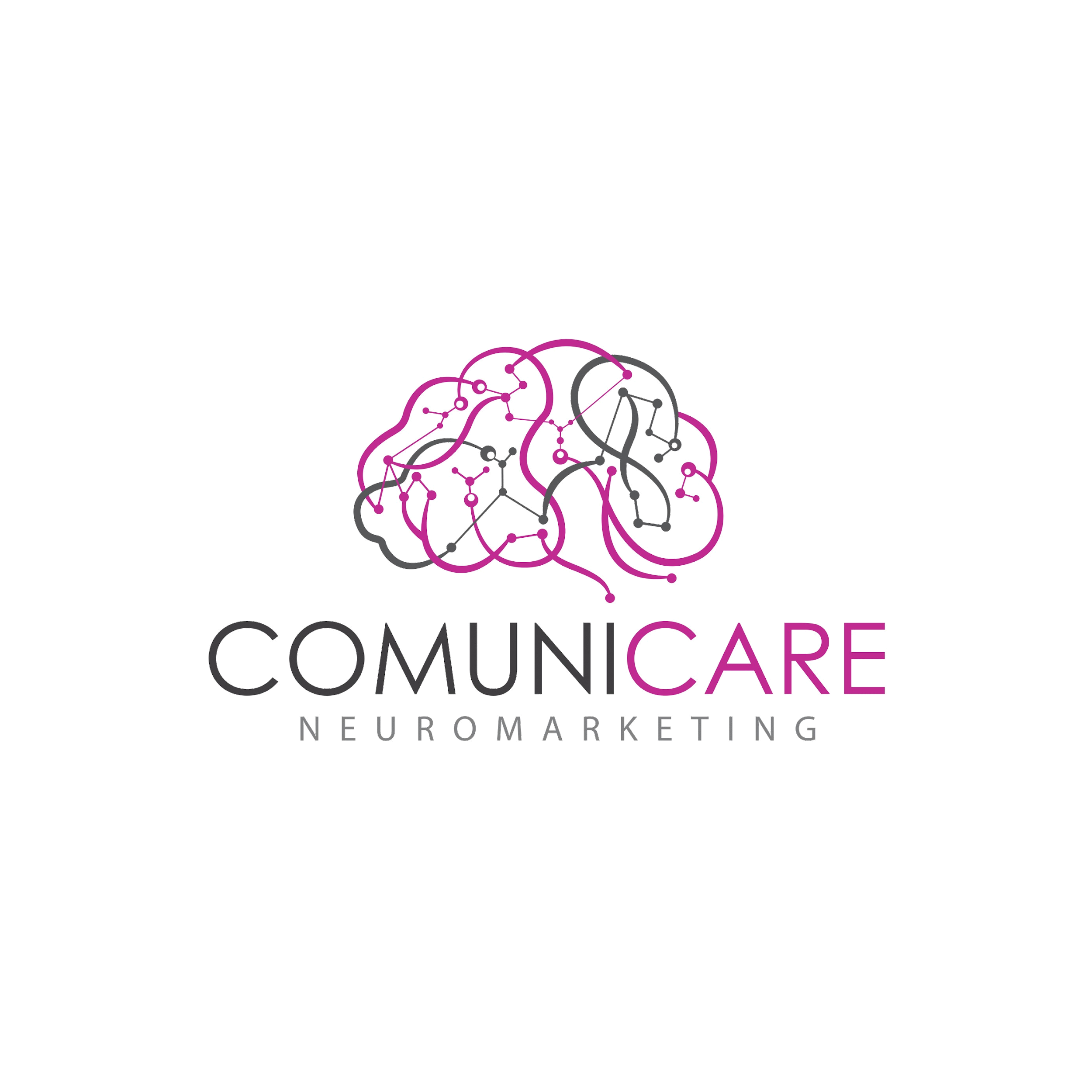 TOTAL
QUALITY
FOCUS
YOUR TITLE HERE
Green marketing is a practice whereby companies seek to go above and beyond traditional marketing by promoting environmental core values in the hope that consumers will associate these values with their company or brand. Engaging in these sustainable activities can lead to creating a new product line that caters to a new target market. This is also sometimes known as sustainable marketing, environmental marketing or ecological marketing.
SYSTEMS
TECHNOLOGY
Lean
Manufacturing
CONTINUOUS
IMPROVE-
MENT
SHORT
CYCLES
PEOPLE
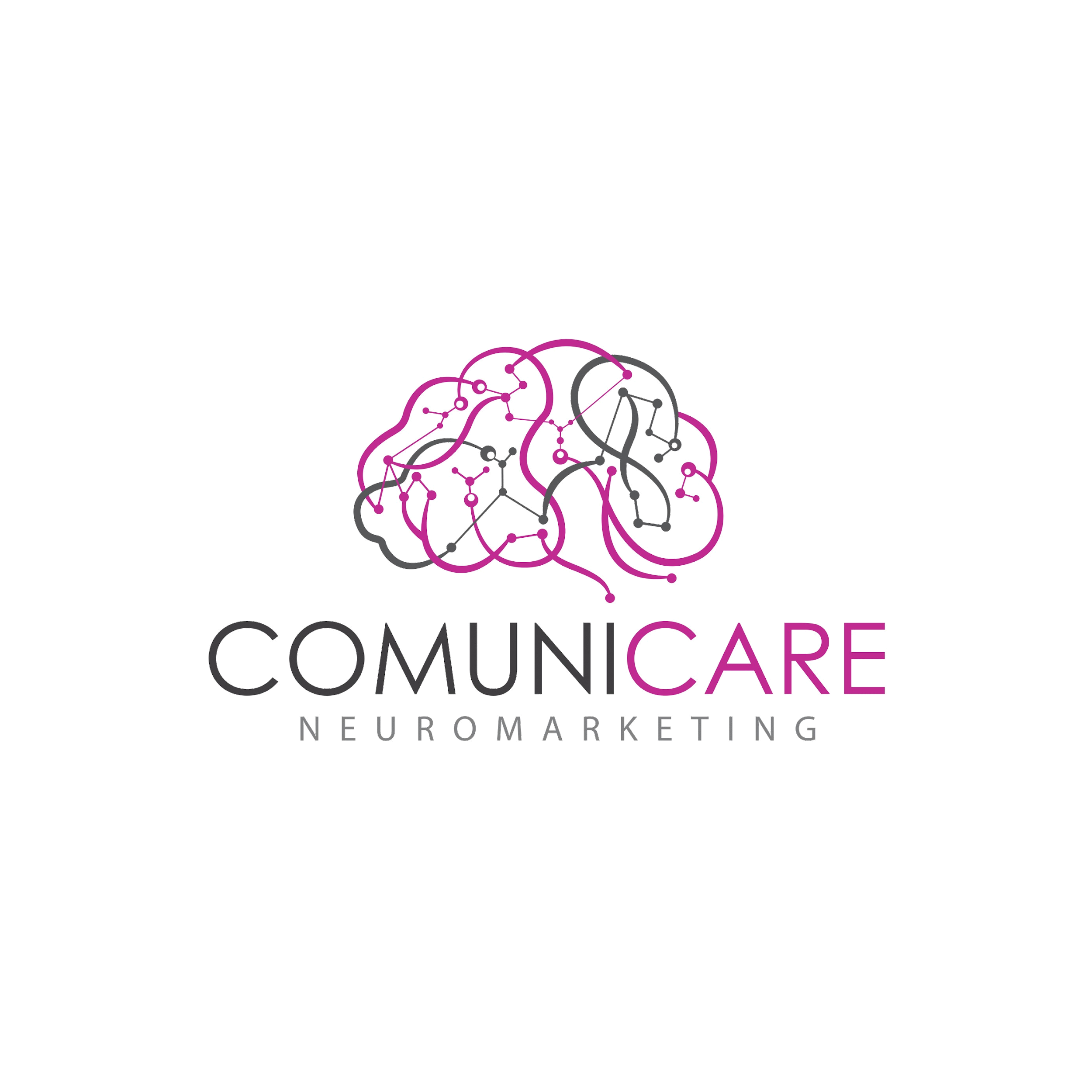 PURSUE PERFECTION
IDENTIFY CUSTOMERS AND SPECIFY VALUE
RESPOND TO CUSTOMER PULL
LEAN THINKING
FOR LEAN
MANUFACTURING
CREATE FLOW BY ELIMINATING WASTE
IDENTIFY AND MAP THE STREAM
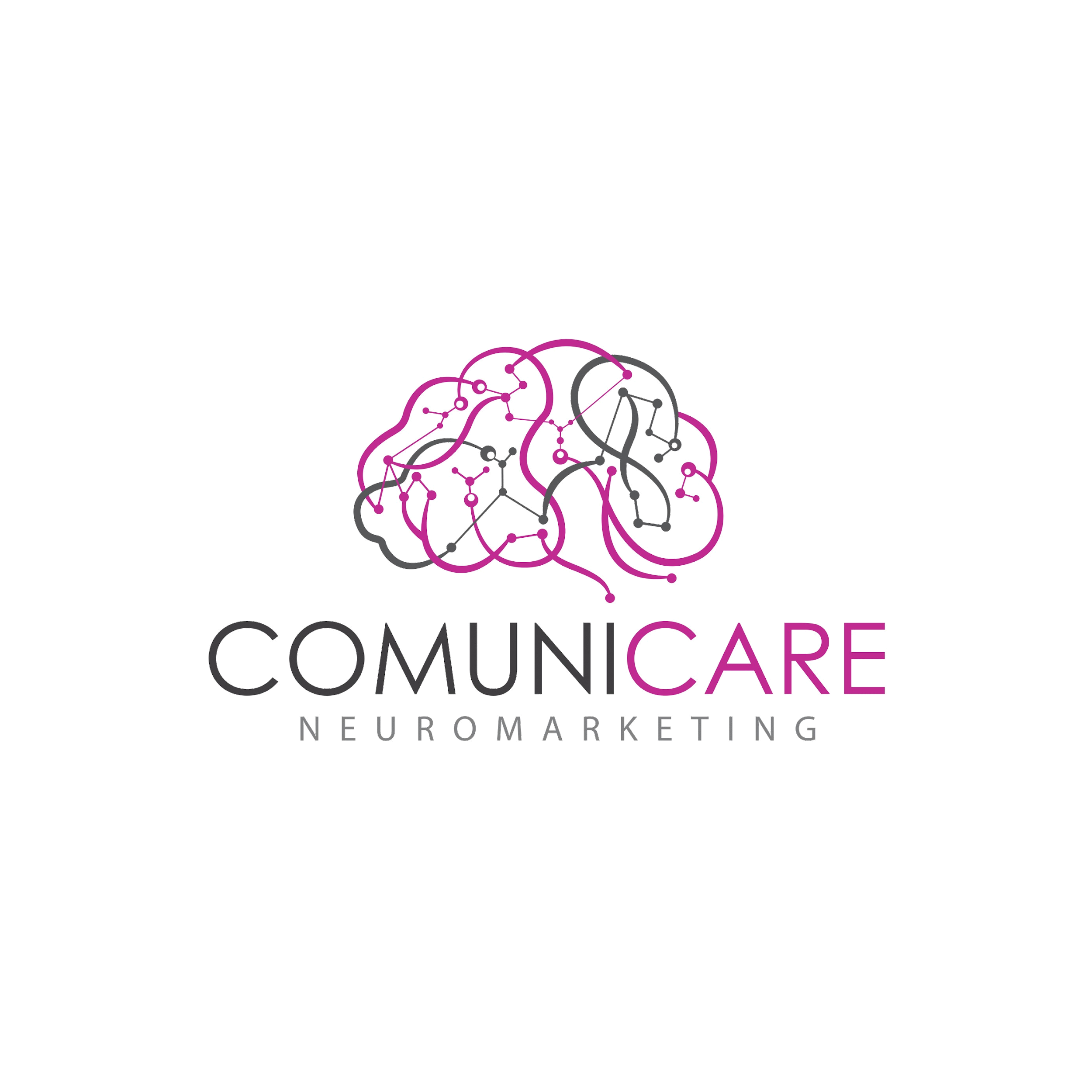 MANUFACTURING SLIDE
WRITE YOUR SUBTITLE HERE
Green marketing is a practice whereby companies seek to go above and beyond traditional.
YOUR TITLE HERE
Green marketing is a practice whereby companies seek to go above and beyond traditional.
YOUR TITLE HERE
YOUR TITLE HERE
Green marketing is a practice whereby companies seek to go above and beyond traditional.
YOUR TITLE HERE
Green marketing is a practice whereby companies seek to go above and beyond traditional.
YOUR TITLE HERE
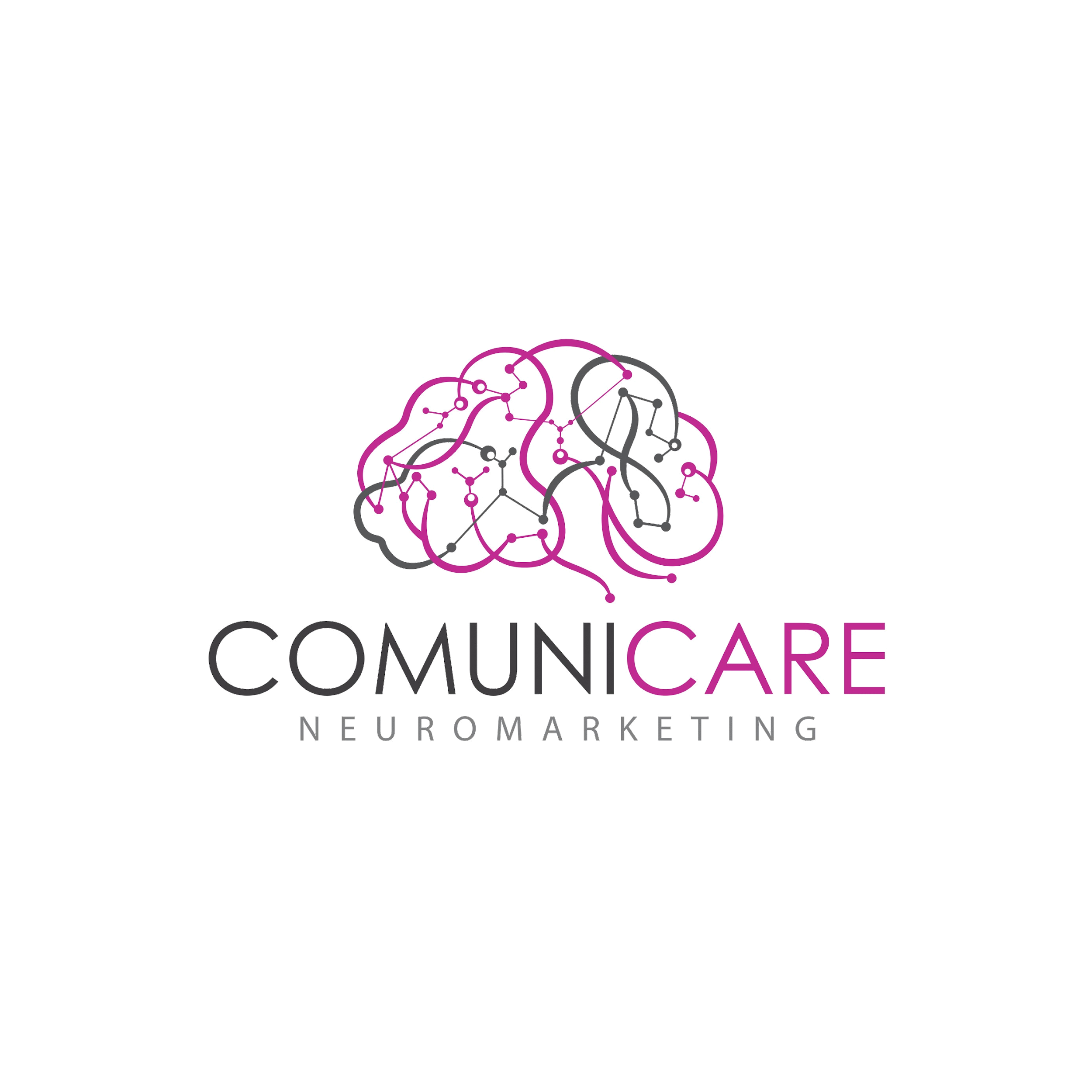 Green marketing is a practice whereby companies seek to go above and beyond traditional.
MANUFACTURING SLIDE
WRITE YOUR SUBTITLE HERE
SET IN
ORDER
SORT
YOUR TITLE HERE
Green marketing is a practice whereby companies seek to go above and beyond traditional marketing by promoting environmental core values in the hope that consumers will associate these values with their company or brand. Engaging in these sustainable activities can lead to creating a new product line that caters to a new target market. This is also sometimes known as sustainable marketing, environmental marketing or ecological marketing.
SAFETY
SHINE
7S
STANDA-
RIZE
SPIRIT
SUSTAIN
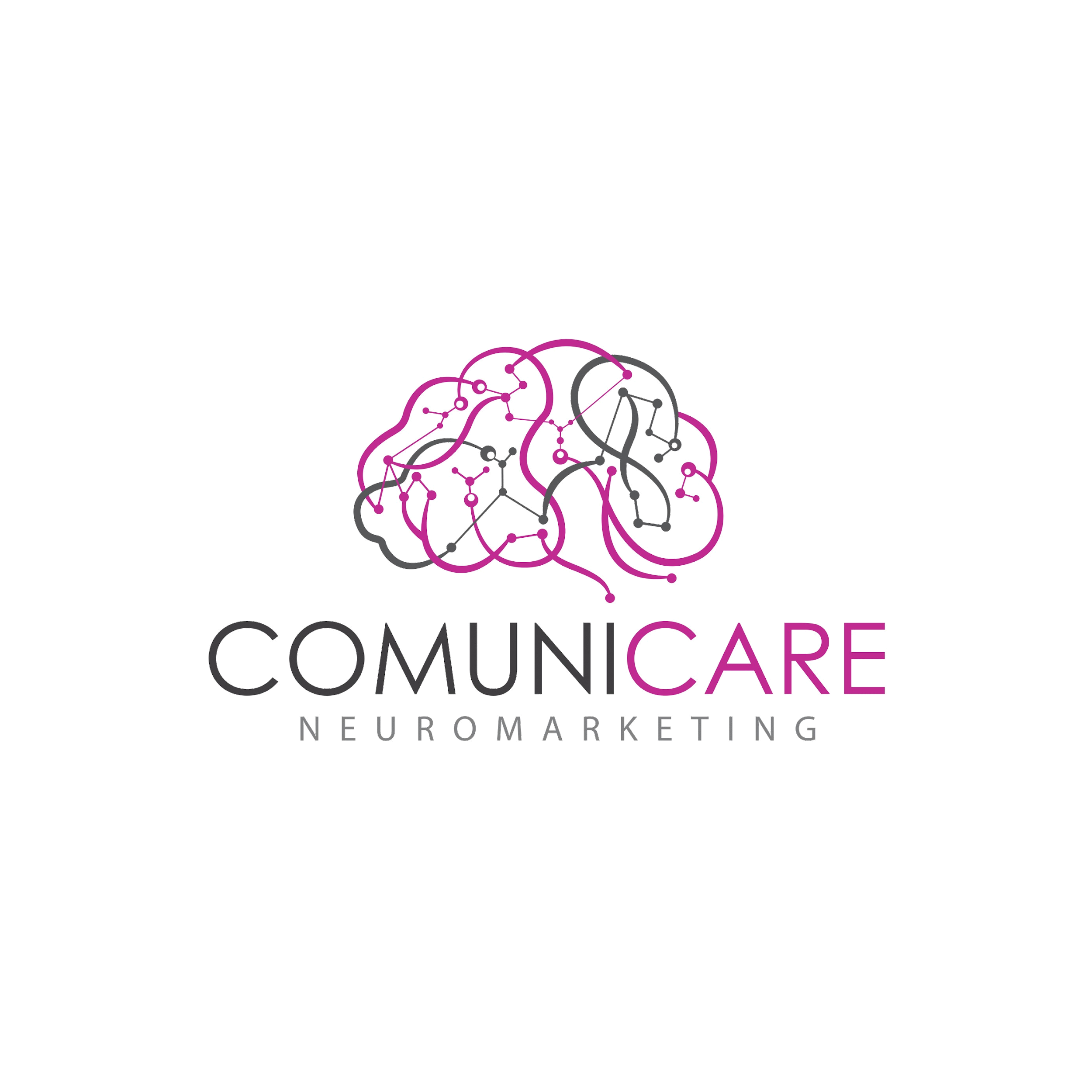 IT-SOLUTIONS
TOTAL QUALITY
 MANAGEMENT
VIRTUAL
INTEGRATION
LEAN
MANUFACT-
URING
LEAN
MANU-
FACTURING
LEAN SUPPLY
CHAIN
FLEXIBLE
MANUFACT-
URING
OUTSOURCING
JUST-IN-TIME
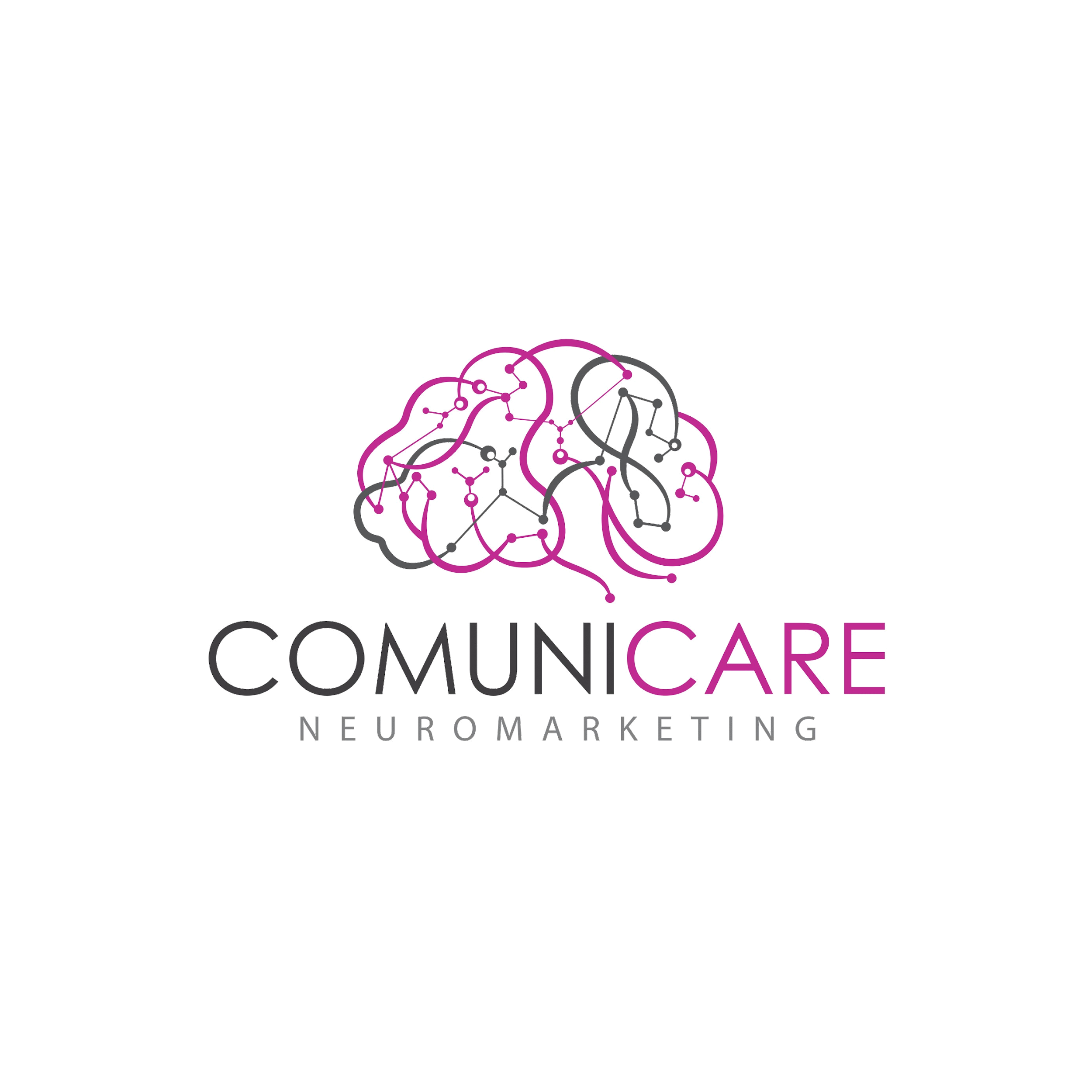 PREVENTION
PULL
PARTNERING
8P LEAN
MANUFACT-
URING
PEOPLE
PLANET
PROCESS
PERFECTION
PURPOSE
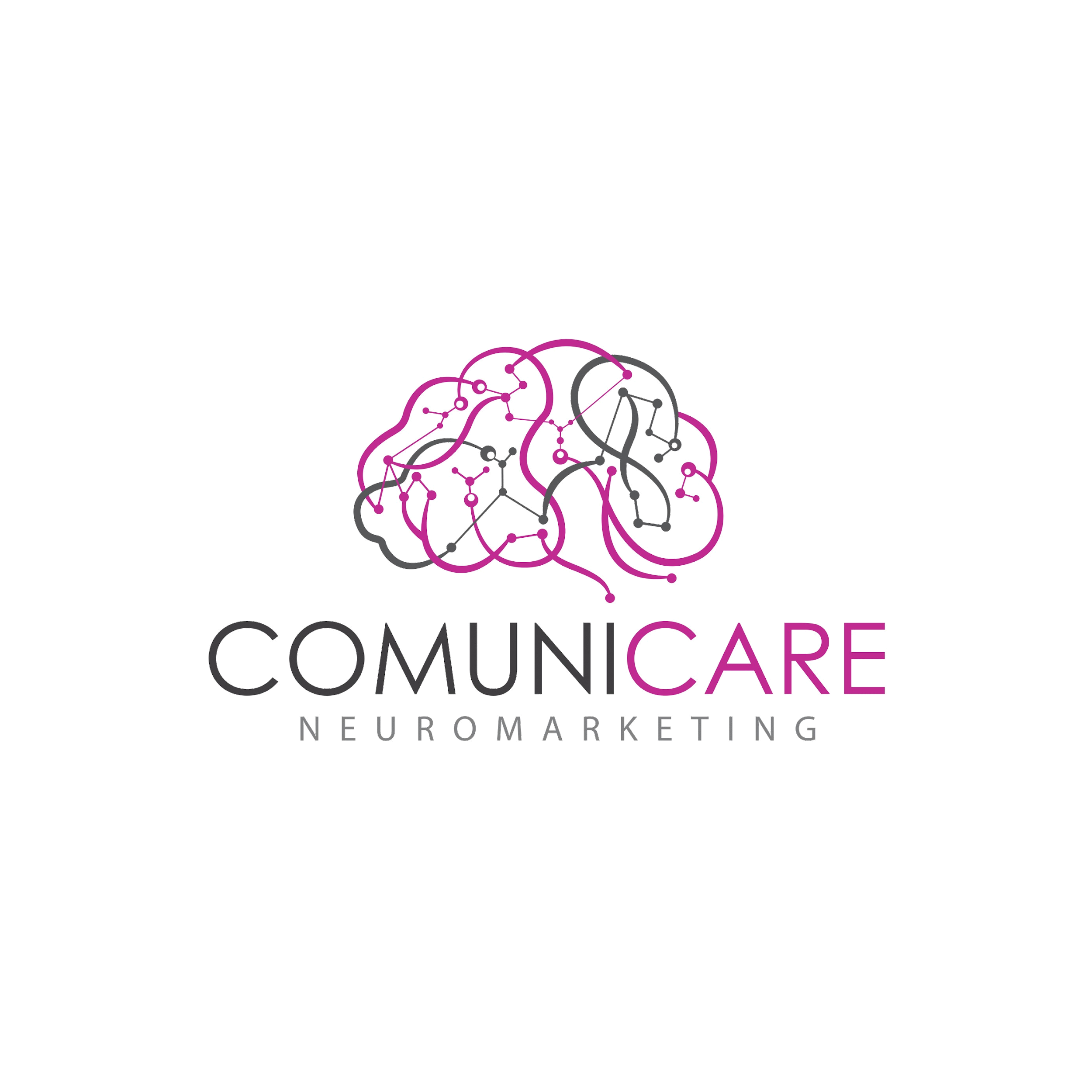 LEAN MANUFACTURING
WRITE YOUR SUBTITLE HERE
YOUR TITLE HERE
Green marketing is a practice whereby companies seek to go above and beyond traditional marketing by promoting environmental core values in the hope that consumers will associate these values with their company or brand. Engaging in these sustainable activities can lead to creating a new product line that caters to a new target market. This is also sometimes known as sustainable marketing, environmental marketing or ecological marketing.
SORT
SET IN ORDER
SUSTAIN
SHINE
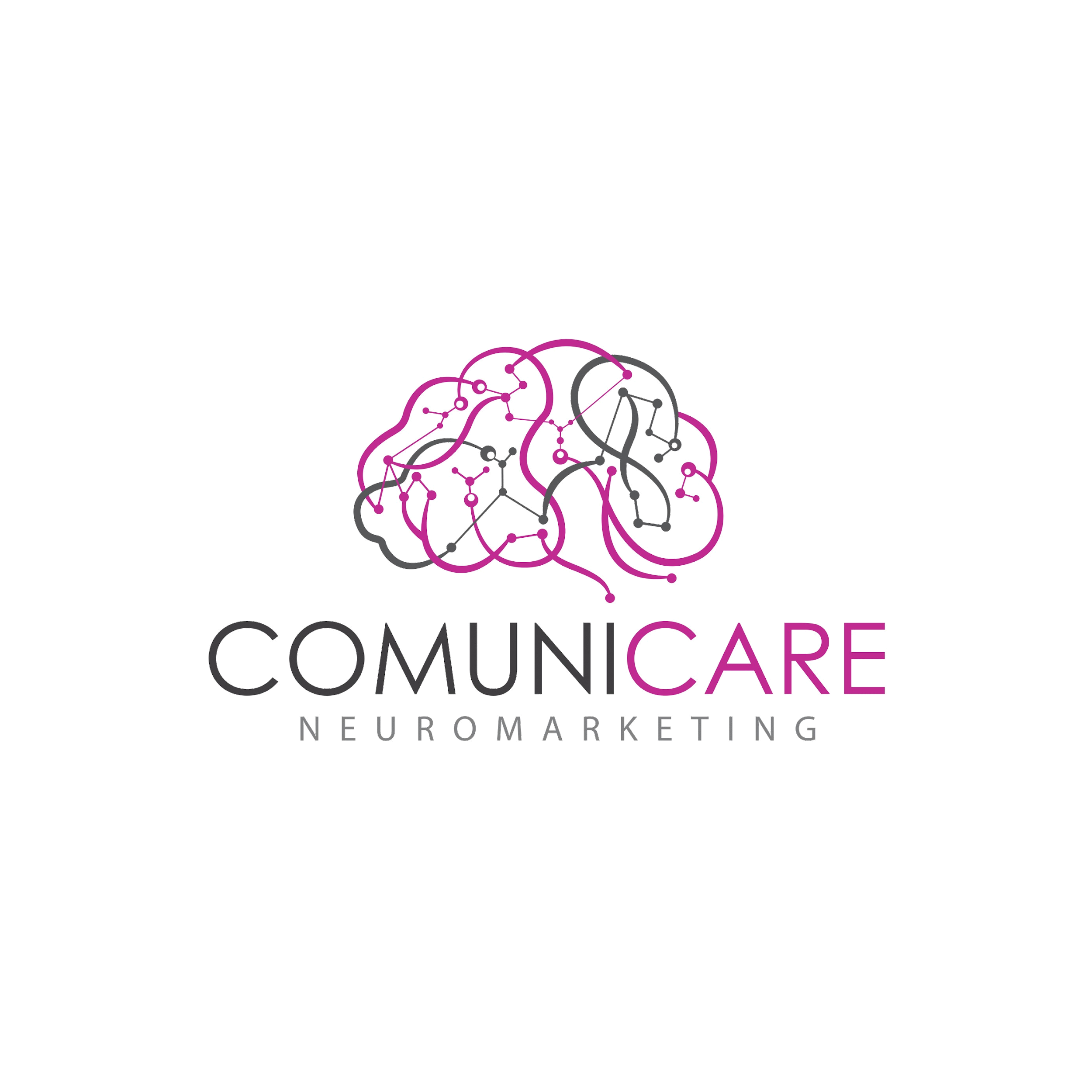 STANDARIZE
SPIRIT
SAFETY
MANUFACTURING – THE WASTES
WRITE YOUR SUBTITLE HERE
O
W
N
D
NON-UTILIZED
TALENT
OVERPRODUCTION
WAITING
DEFECTS
T
I
M
E
EXTRA-
PROCESSING
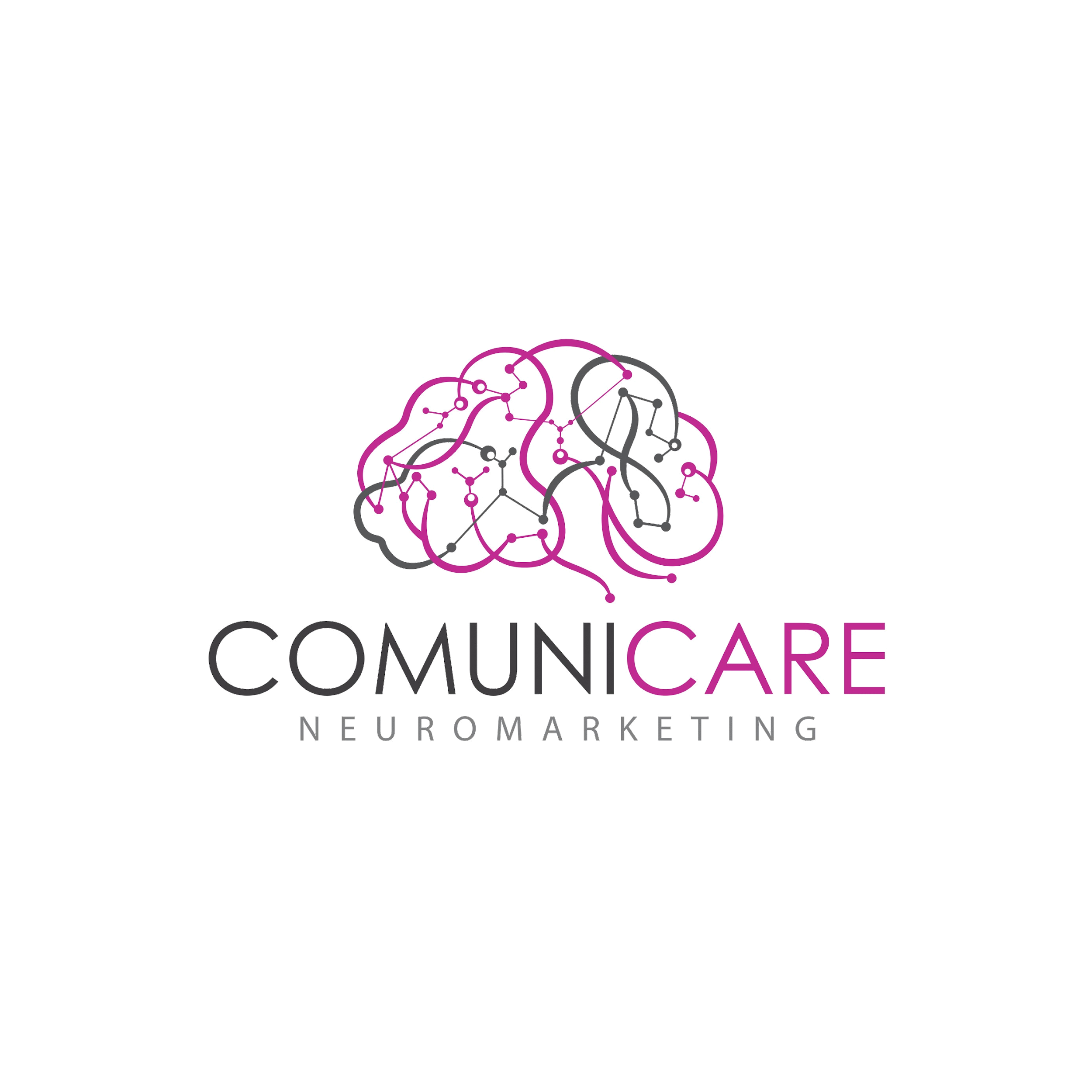 TRANSPORTATION
INVENTORY
MOTION
MANUFACTURING – THE WASTES
WRITE YOUR SUBTITLE HERE
WAITING
DEFECTS
OVERPRODUCTION
NON-UTILIZED TALENT
Green marketing is a practice whereby companies seek to go above and beyond traditional.
Green marketing is a practice whereby companies seek to go above and beyond traditional.
Green marketing is a practice whereby companies seek to go above and beyond traditional.
Green marketing is a practice whereby companies seek to go above and beyond traditional.
MOTION
TRANSPORTATION
INVENTORY
EXTRA-PROCESSING
Green marketing is a practice whereby companies seek to go above and beyond traditional.
Green marketing is a practice whereby companies seek to go above and beyond traditional.
Green marketing is a practice whereby companies seek to go above and beyond traditional.
Green marketing is a practice whereby companies seek to go above and beyond traditional.
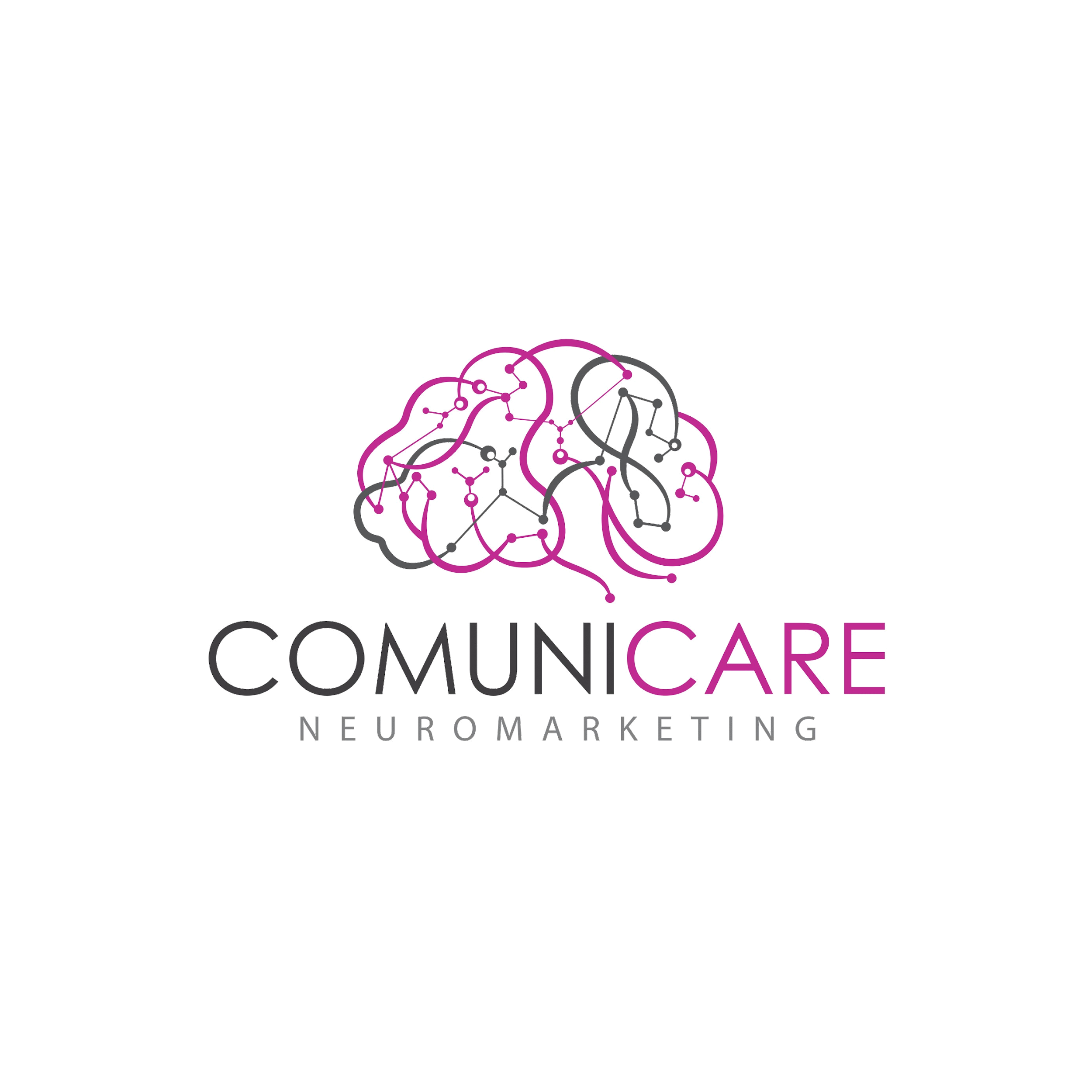 ADDITIVE MANUFACTURING
WRITE YOUR SUBTITLE HERE
T
MANUFACTURING
& HYBRID
MANUFACTURING
NEW MATERIAL
DEVELOPMENT
FUNCTIONAL
PROTOTYPES
MANUFACTUTING
& REWORK
MAINT, REPAIR,
OVERHAUL
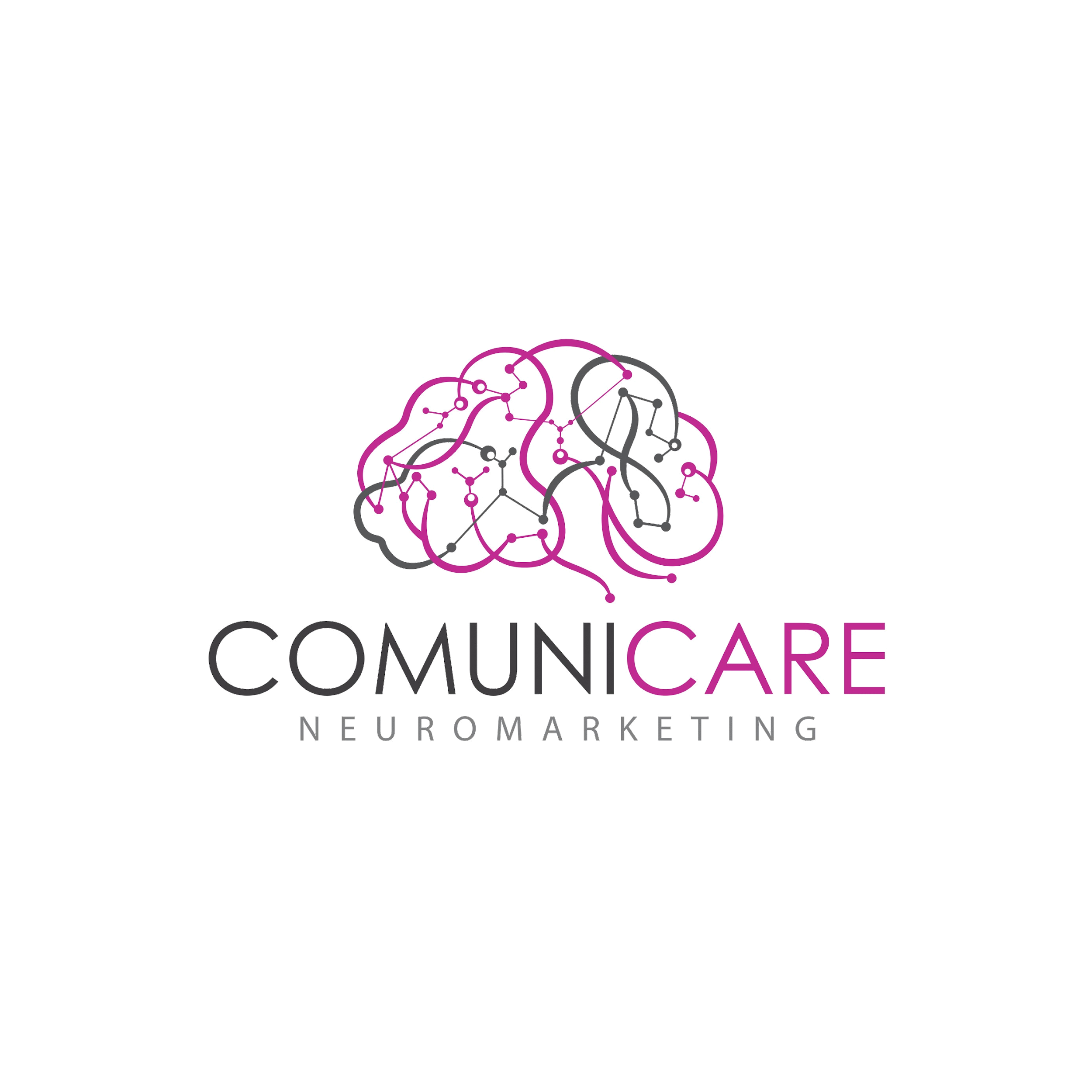